4 Hour Class Group Workshops
Workshop A
Hazard Identification Exercise
Break into groups of 4-5
Each team will identify the hazards in their photo and present them to the class
3
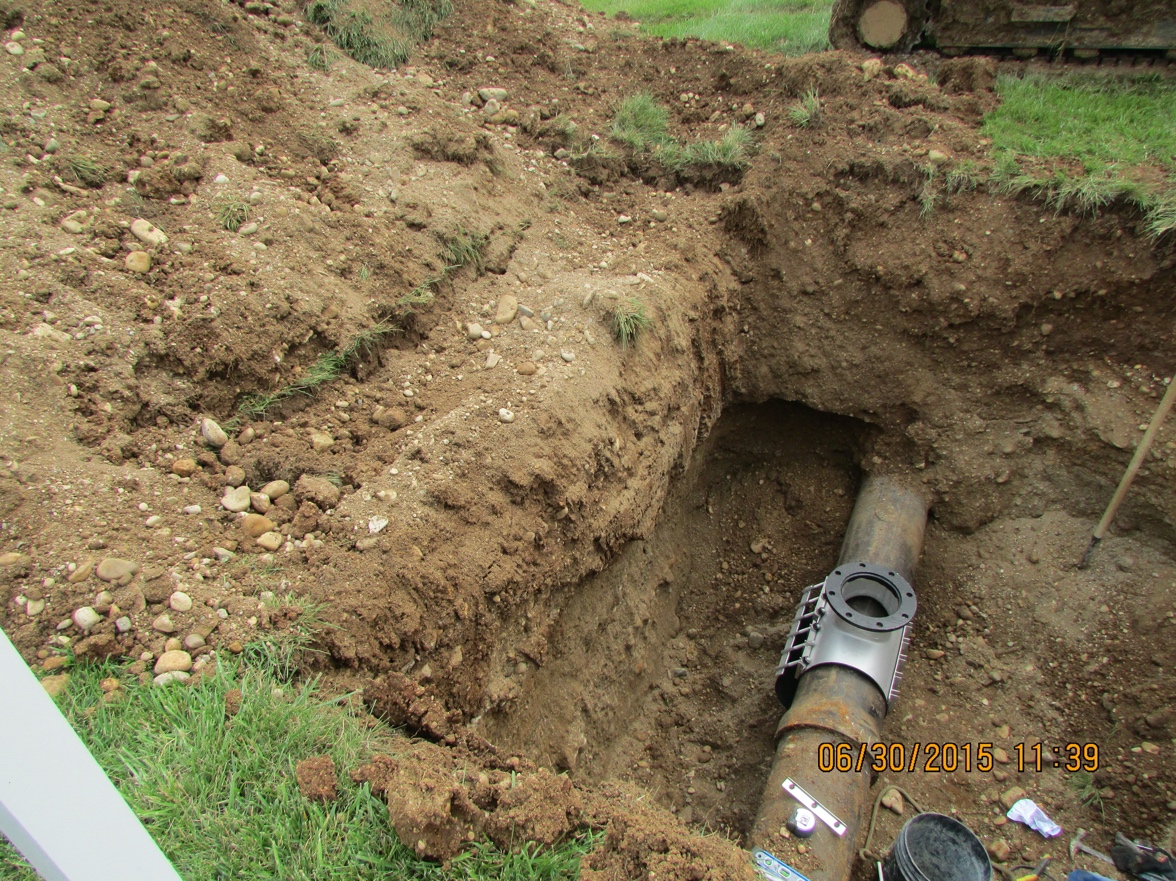 Identify the Hazards
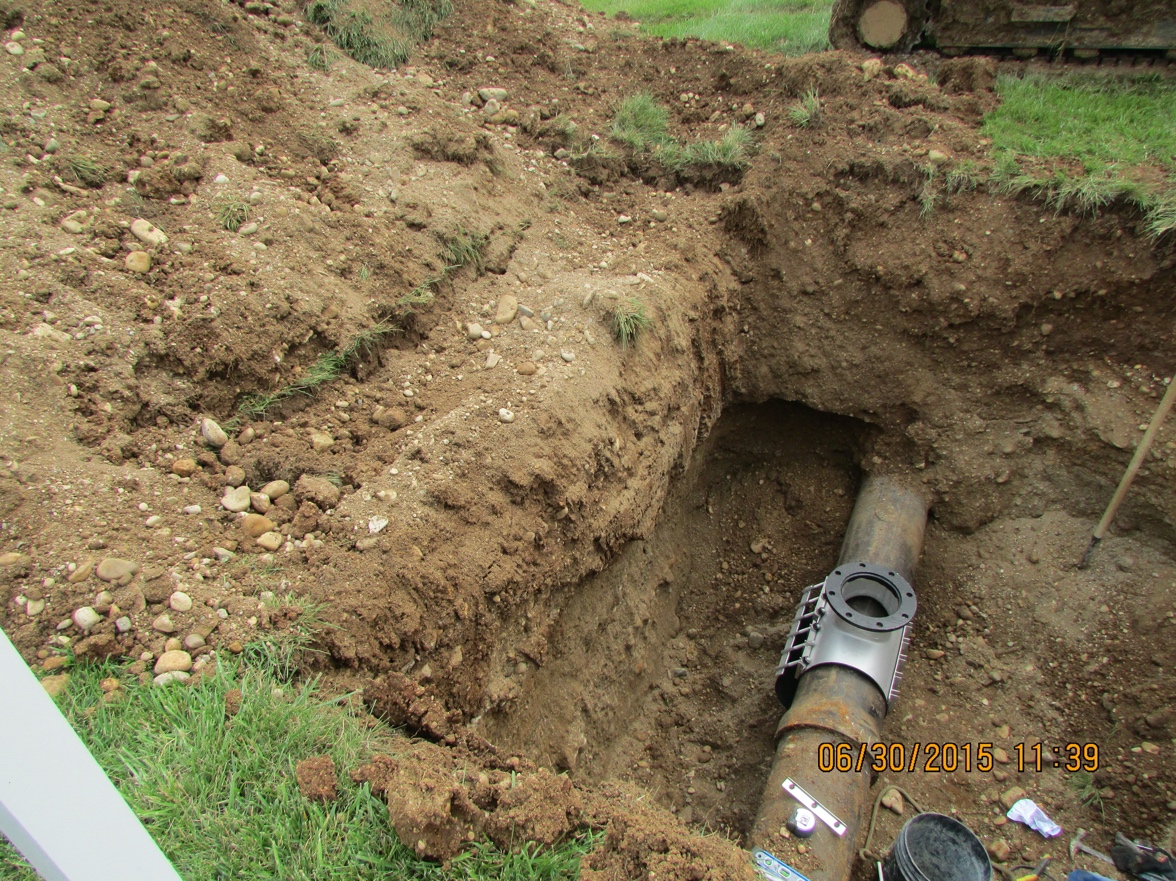 Identify the Hazards
Loose soil/rocks
Potential stability issues
Spoil too close to edge
No Access/Egress
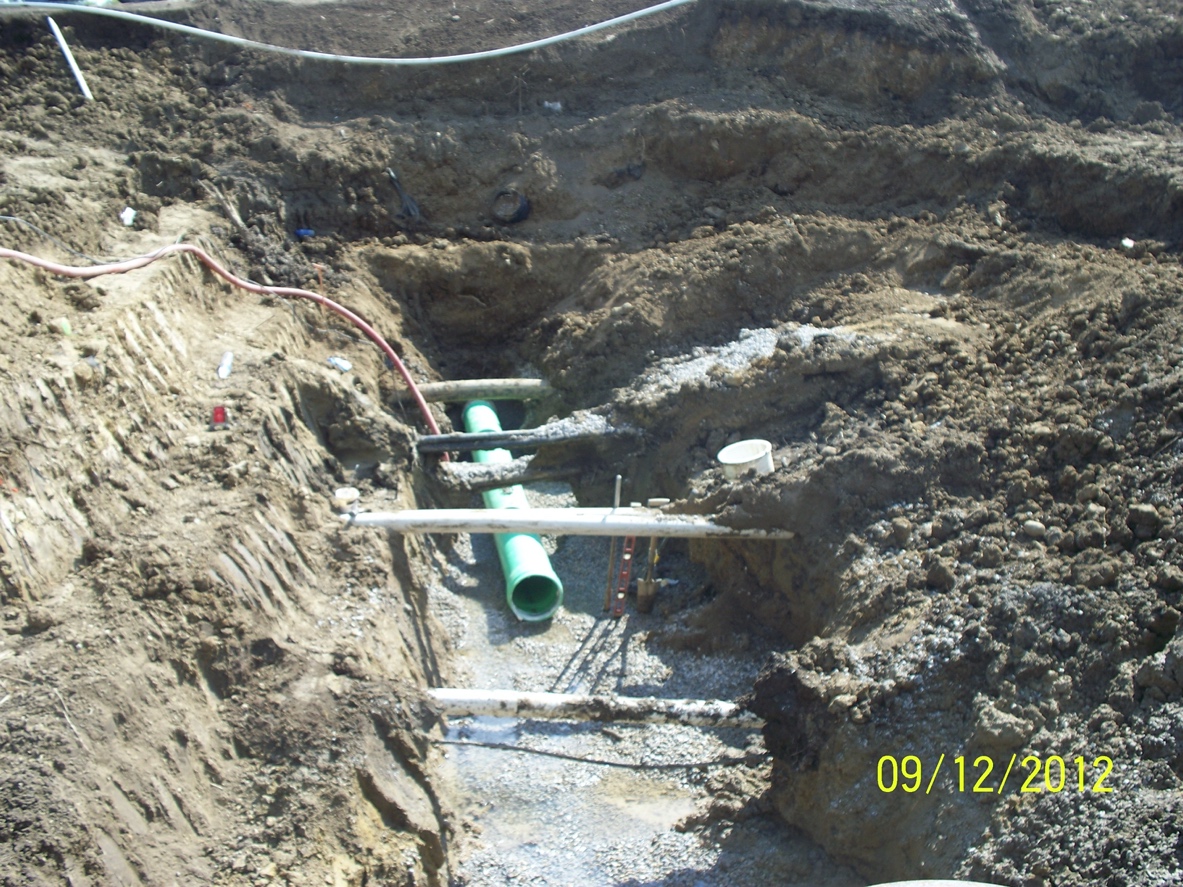 Identify the Hazards
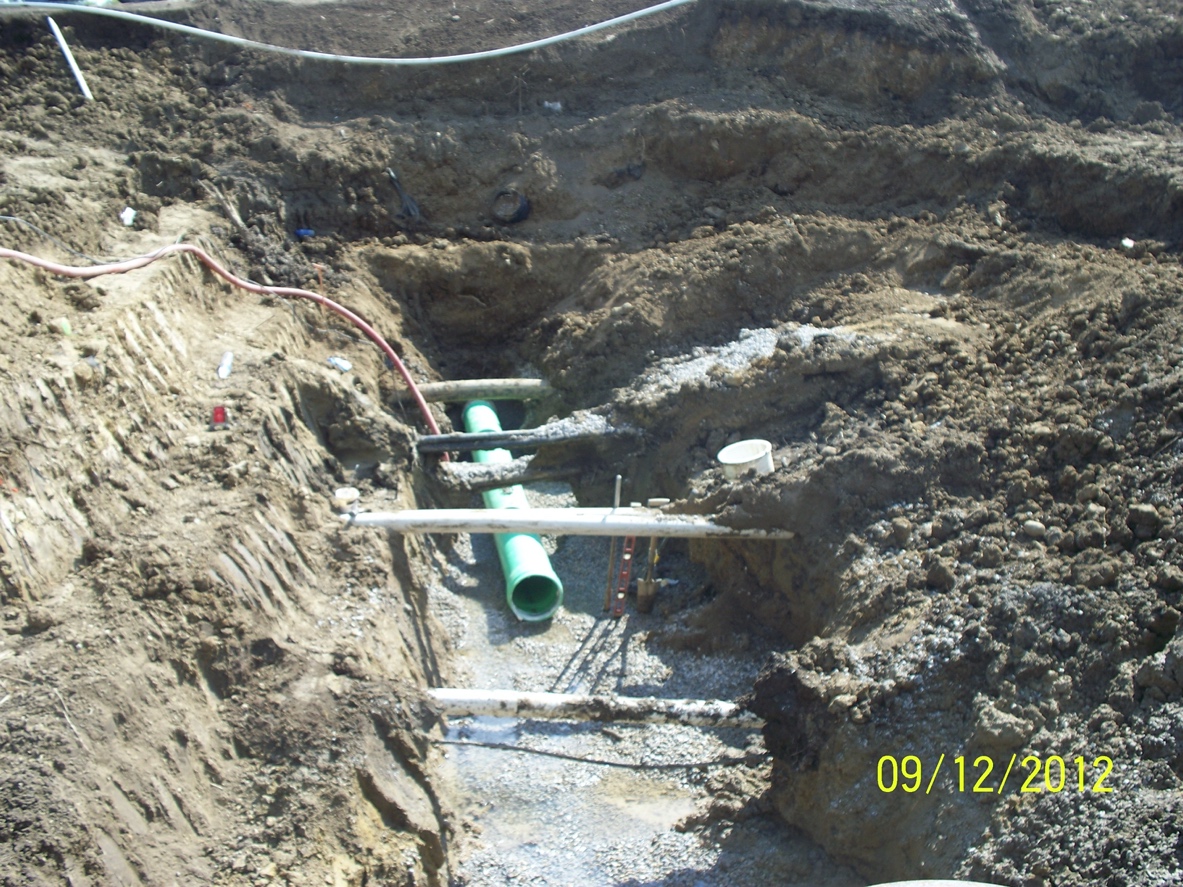 Identify the Hazards
Improper Bench
This has caused the slope to become too shear
Potential Depths of over 20 ft.
Loose soil/rocks
Were utilities marked?
No Access/Egress
The first bench has to be double the height to a max of 4’. So if the bench is 4’ (A) tall the width would have to be 8’ (B)
Water Accumulation
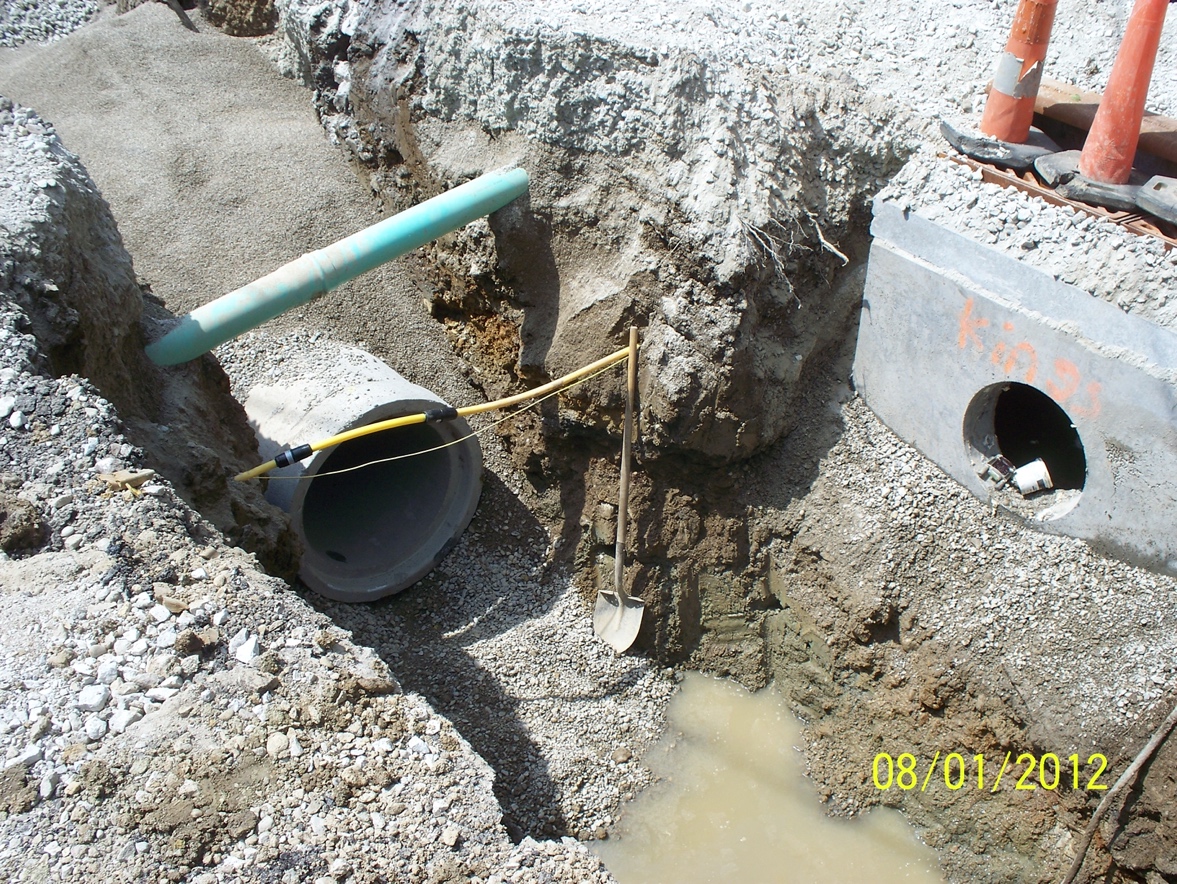 Identify the Hazards
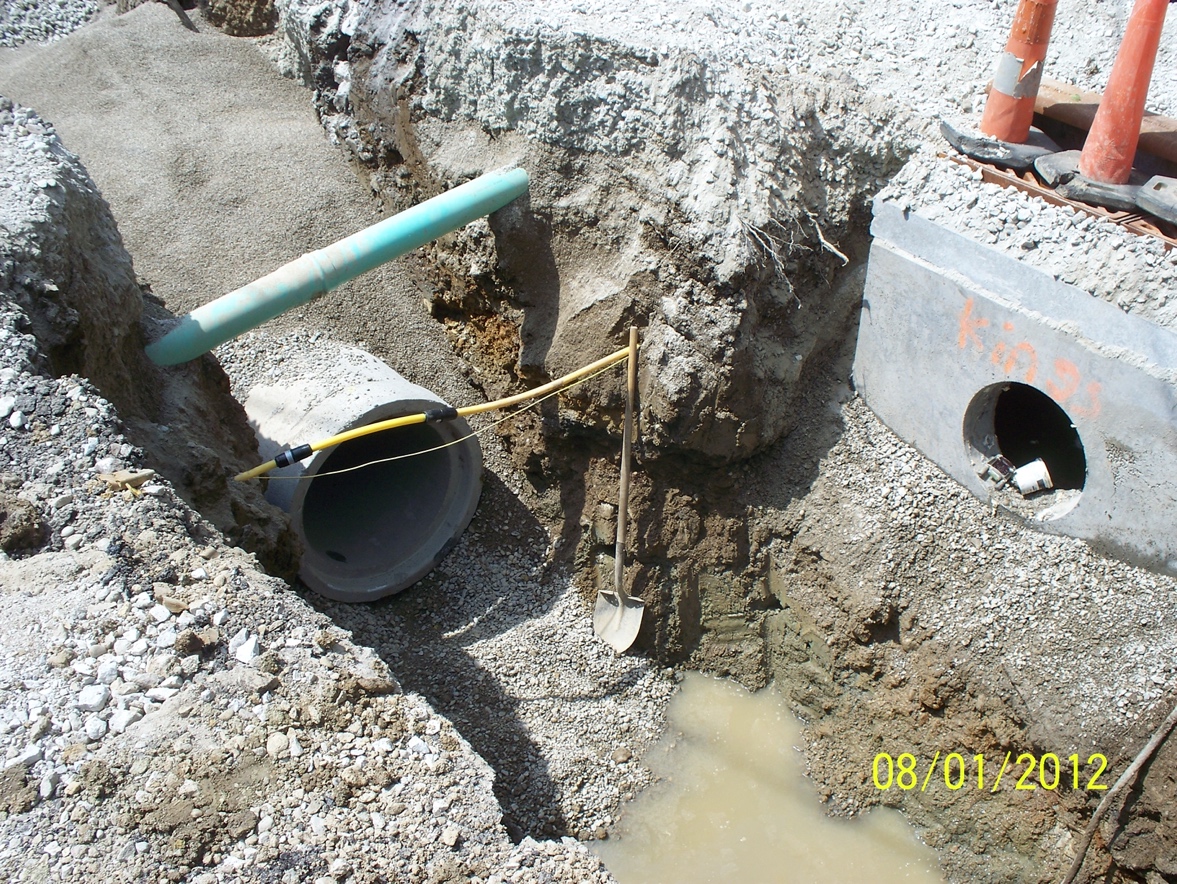 Identify the Hazards
Sidewall is not protected by either a slope, shore, shield, or bench
No Access/Egress
Potential Depths of over 10 + ft.
Were utilities marked?
Loose soil/rocks
Water Accumulation
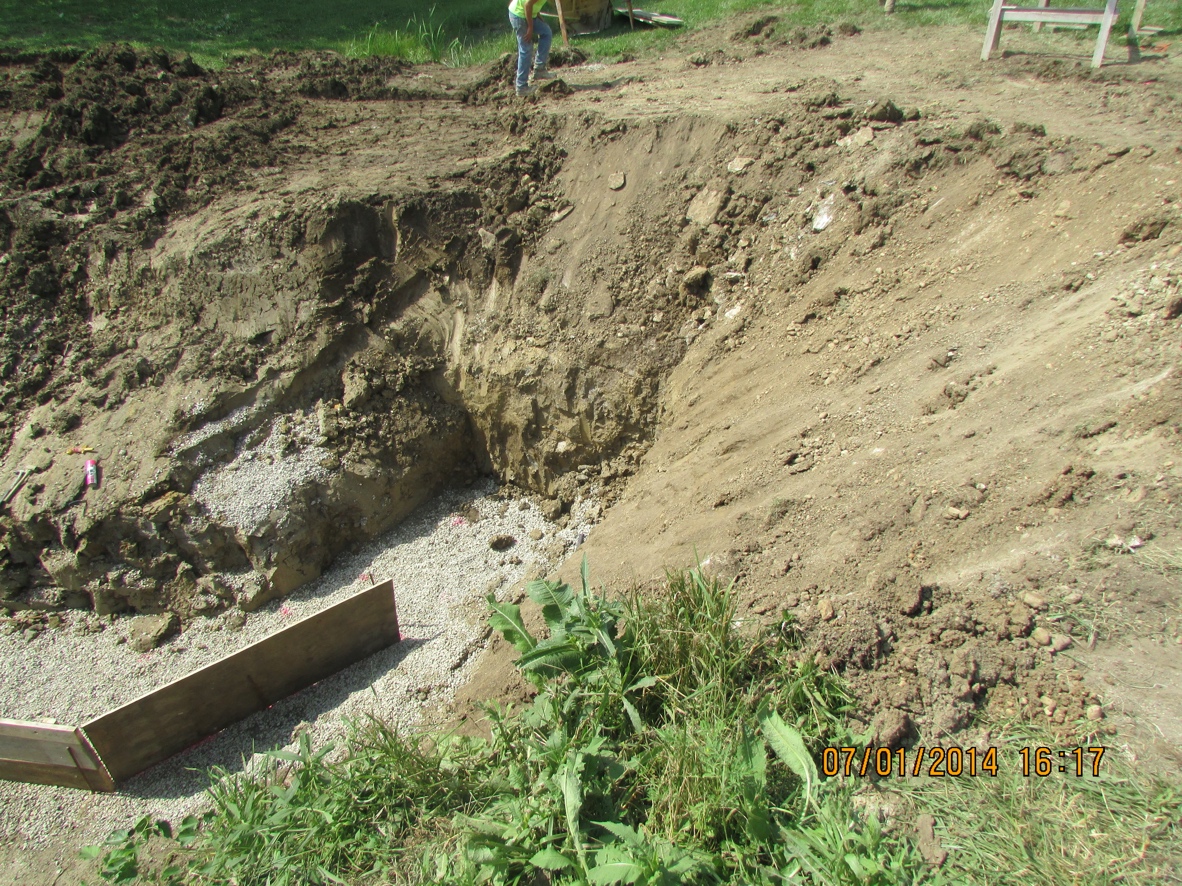 Identify the Hazards
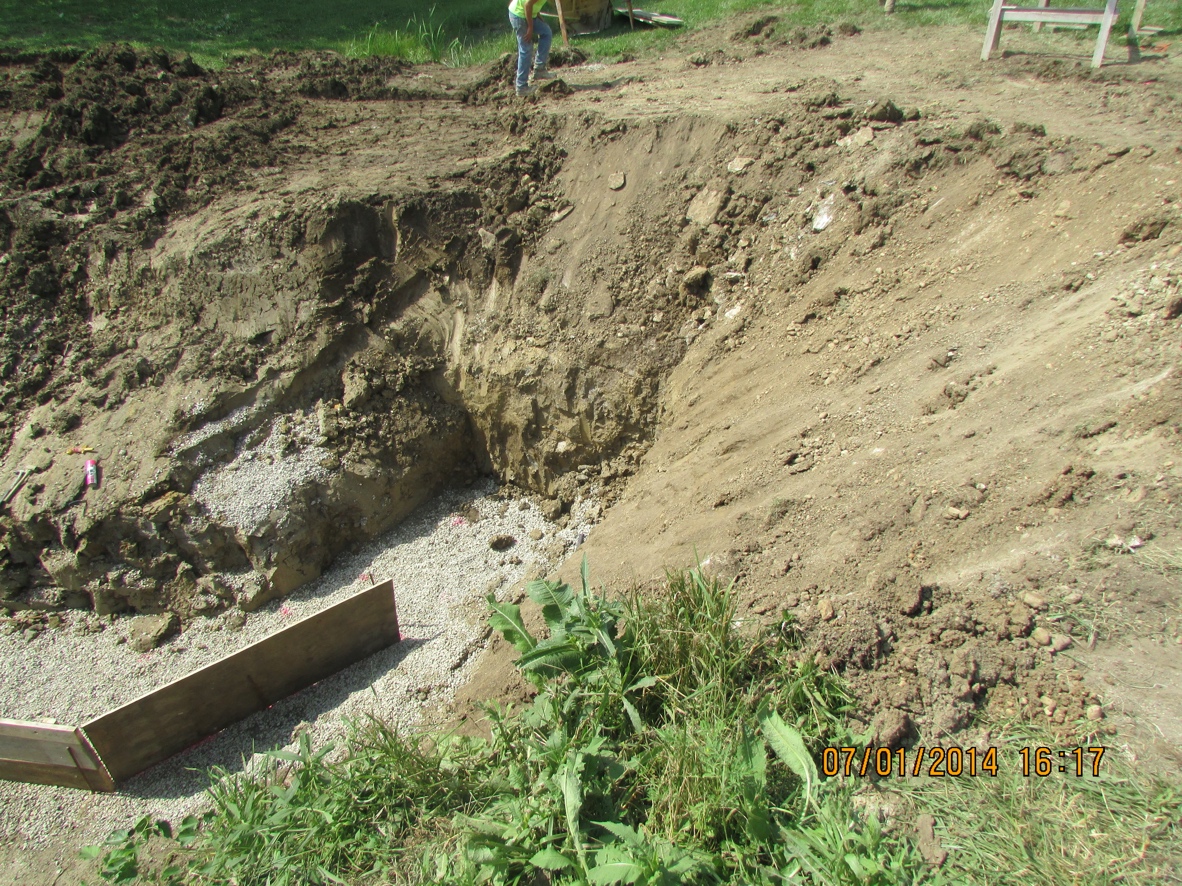 Identify the Hazards
No Access/Egress
Incorrect Slope. 
Vertical for 4-5ft, should start at the base
Improper Bench
Workshop B
Soil Testing Exercise
Take 1 play-doh per person 
Watch the video below and follow along from minute mark 5:20 to 10:02
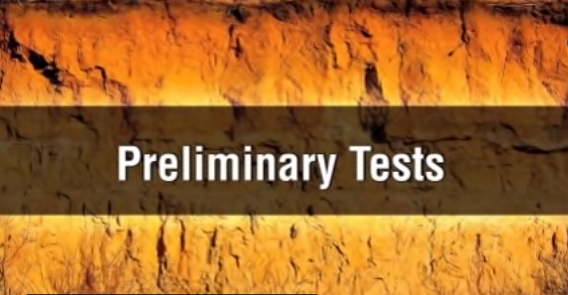 Soil Classification Exercise
Review and classify different soil types 
Groups of 3-4
Instructor will distribute “soil” jars to each group
Workshop C
Observe “Apparent” Cohesion
Brief, this exercise will only take a few minutes
Take 1 container of beads containing water 
Rotate the container to simulate a primary and secondary cave-in failure 
Discuss Cohesion